Estructura Orgánica
PARQUES Y UNIDADES DEPORTIVAS
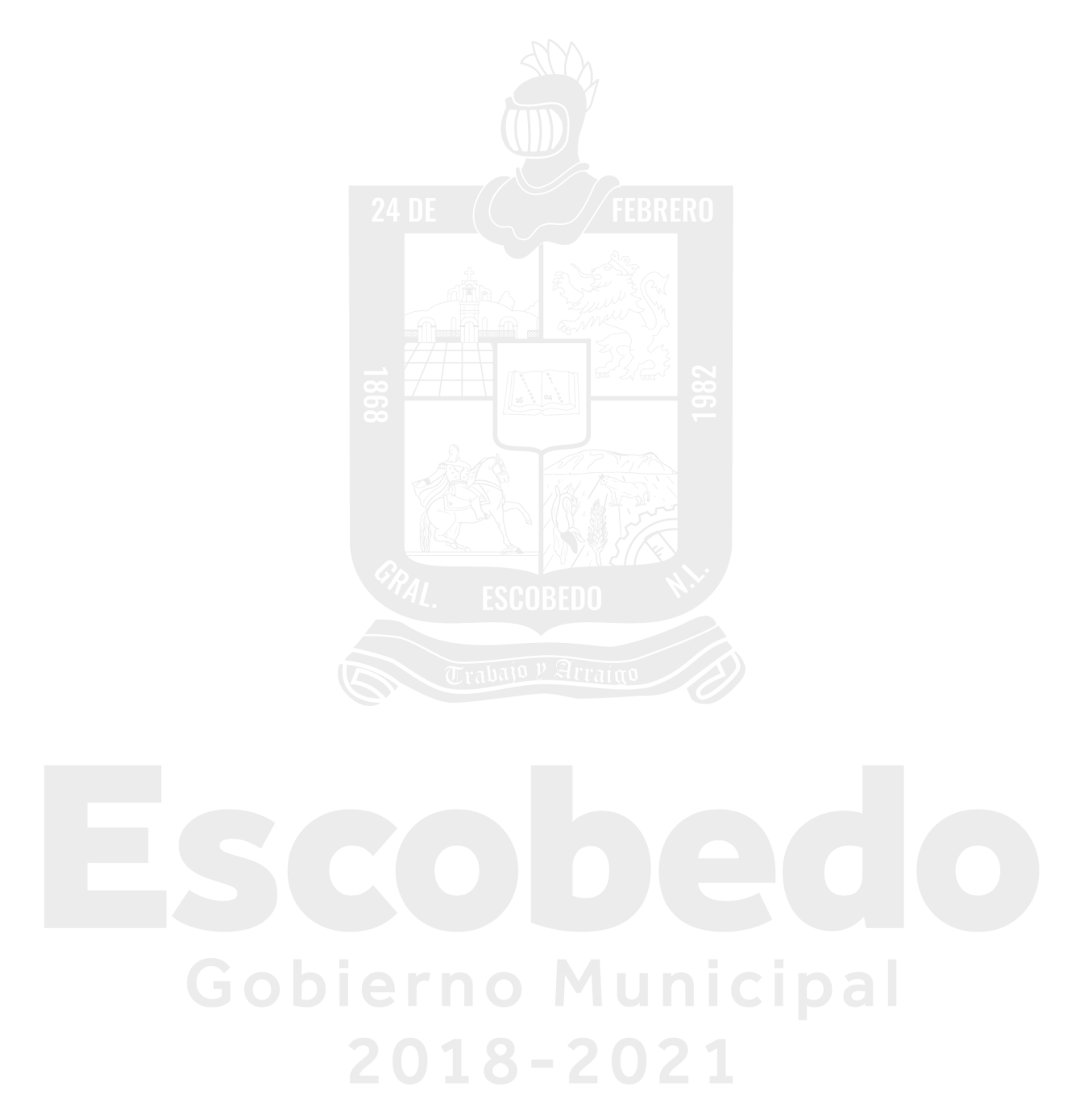 DIRECTOR DE PARQUES Y UNIDADES DEPORTIVAS 
SERGIO ANSELMO RODRIGUEZ GONZALEZ
COORDINADOR
JORGE ARMANDO LOZANO LEON
AUXILIAR ADMINISTRATIVO 
SANDRA ESMERALDA GUEVARA LARA
ENCARGADO DE JARDINERIA 
FRANCISCO PRIMITIVO RODRIGUEZ
MAESTRA DE ZUMBA 

SELENE MARLEN  GONZALEZ MONTALVO
ENCARGADO DE MANTENIMIENTO Y U.D.
RAUL A. YEVERINO VALADEZ
AUXILIAR 
JUANA MARIA LOPEZ BALDERAS
AURORA LEOS SANCHEZ
ESTEBAN ORTEGA RODRIGUEZ 
JUAN FRANCISCO MACIAS CARDENAS
AYUDANTE GENERAL 
GENARO MARTINZ DIAZ
RICARDO RODRIGUEZ VELAZQUEZ 
ANTONIO ZAPATA AGUILAR 
JOSE GERARDO QUINTERO PICAZO  
  .
AUXILIAR DEPORTIVO 
RICARDO MARTINEZ ROMAN
AUXILIARES DE JARDINERÍA

CESAR NICOLAS MORALES ALVAREZ 
CORAL JAQUELIN MENDEZ MEDINA
AUXILIAR ADMINISTRATIVO 
DIANA HILDA TORRES MARTINEZ
Juárez No. 100, Centro
General Escobedo, N.L.
T. 8220.6100
www.escobedo.gob.mx
CENTRO INTEGRAL DE ATENCIÓN CIUDADANA DE ESCOBEDO  T. 83-84-59-01